Un-Apologetic Me
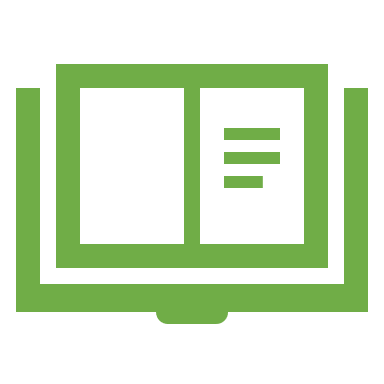 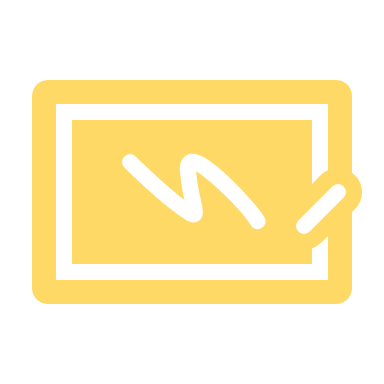 How can Women Play a major Role in this pandemic?
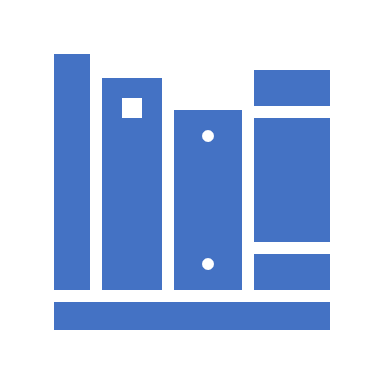 Women in Workforce and How has Pandemic affected the Workforce
Un-Apologetic Me
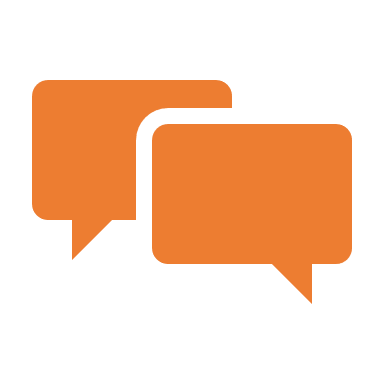 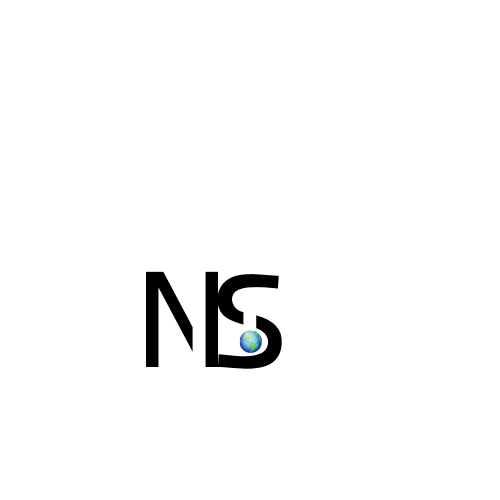 www.Naseha.world
Before 2020 – Demographics of Workforce
2
1
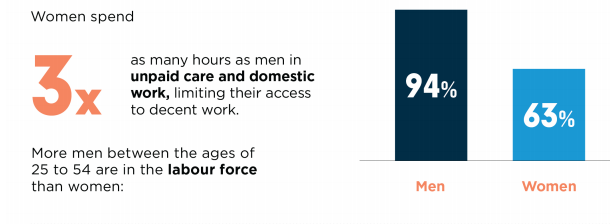 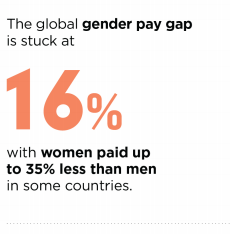 Full economy parity was 257 years away, even before the crisis – World Economic Forum
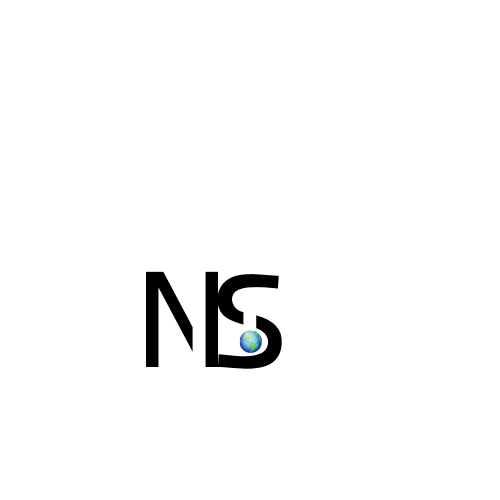 www.Naseha.world
Slide 3
2020 Pandemic – Widens the Gap
Evidence for the US shows that women not only hold 78 percent of all hospital jobs, but also 70 percent of pharmacy jobs and 51 percent of grocery store roles. 

Their Job is demanding more and then due to existing structure of the workforce, but also because of social norms the demand for unpaid childcare provision is falling more heavily on women

According to UNESCO, 1.52 billion students (87 percent) and over 60 million teachers are now home as COVID-19 school closures expand.
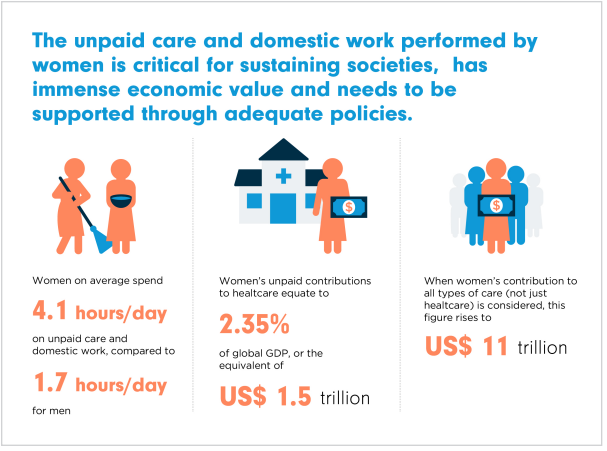 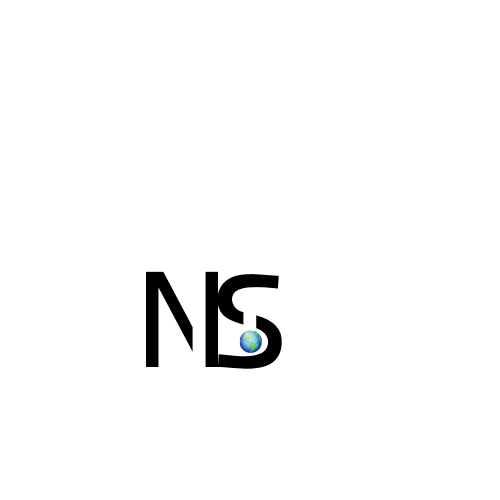 www.Naseha.world
“Second shift” at home
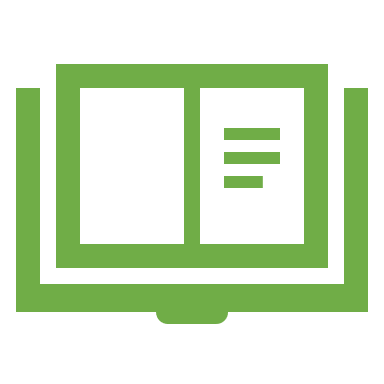 Women’s ability to do professional work is limited due to the time they spend on domestic work and care in the home 
Globally, women carry out at least 2.5x more unpaid care work than men; in India, it is 10x more and 
COVID-19 has increased the burden for women by a further 30%
“piling the pressure” on women and leaving mothers particularly “fraught”.
“Mothers are worried that they're putting themselves at risk of redundancy, or getting into trouble at work because they haven't been able to perform as well as they usually do.“Justine Roberts, the founder and chief executive of Mumsnet, the UK’s biggest online network for parents.
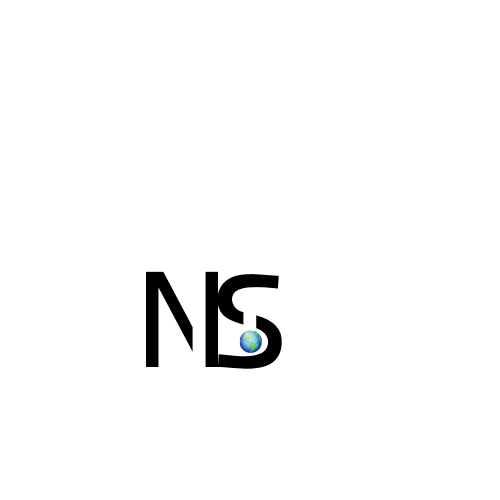 www.Naseha.world
[Speaker Notes: When conducting research, it is easy to go to one source: Wikipedia.  However, you need to include a variety of sources in your research. Consider the following sources: 
Who can I interview to get more information on the topic?
Is the topic current and will it be relevant to my audience?
What articles, blogs, and magazines may have something related to my topic?
Is there a YouTube video on the topic? If so, what is it about?
What images can I find related to the topic?]
Today & Trend for Tomorrow
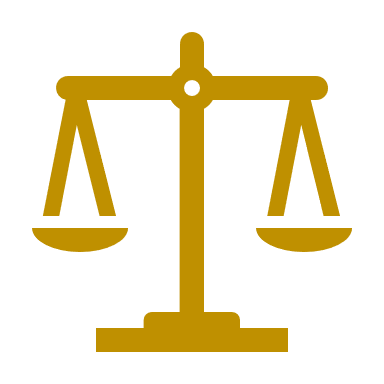 The Scales are NOT BALANCED
~60% of US job losses are amongst women, particularly in low-paid sectors such as hospitality 
In Bangladesh, 25% of the largely female 4.1 million garment factory workforce is now unemployed 
Sex workers globally - from the ~1 million in the US to the 1.2-3 million in India - face loss of income and are also excluded from COVID-19 social protection responses
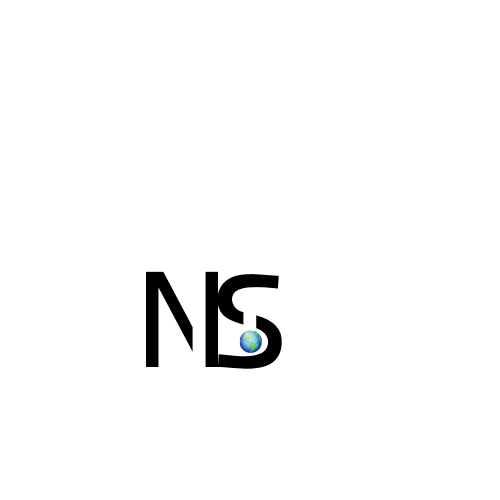 www.Naseha.world
[Speaker Notes: Once you find your sources, you will want to evaluate your sources using the following questions: 

Author: 
Who is the author?
Why should I believe what he or she has to say on the topic?
Is the author seen as an expert on the topic? How do you know?

Current: 
How current is the information in the source?
When was the source published?
Is the information out-of-date?

Accuracy: 
Is the content accurate?
Is the information presented objectively?  Do they share the pros and cons?]
Today & Trend for Tomorrow
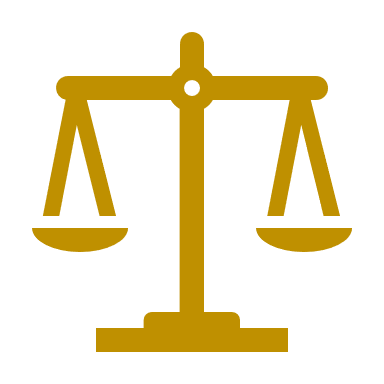 There is a growing risk that women’s jobs in heterosexual households will be sacrificed, 
Leading to a drop in women’s workforce participation, delay women’s career progression, and increase in gender pay gap
Reduced financial independence and future prospects
Without financial independence, women and girls are likely to have lower decision-making power 
More than 1.5 billion children are out of school due to COVID-19; school closures can lead to increased early marriage and a higher rate of [child] pregnancy for girls who will then never return to school
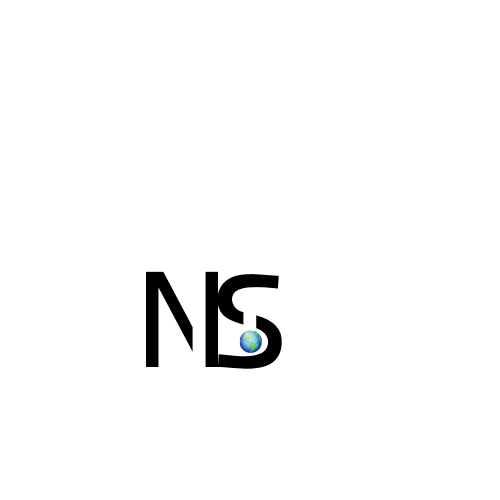 www.Naseha.world
[Speaker Notes: Once you find your sources, you will want to evaluate your sources using the following questions: 

Author: 
Who is the author?
Why should I believe what he or she has to say on the topic?
Is the author seen as an expert on the topic? How do you know?

Current: 
How current is the information in the source?
When was the source published?
Is the information out-of-date?

Accuracy: 
Is the content accurate?
Is the information presented objectively?  Do they share the pros and cons?]
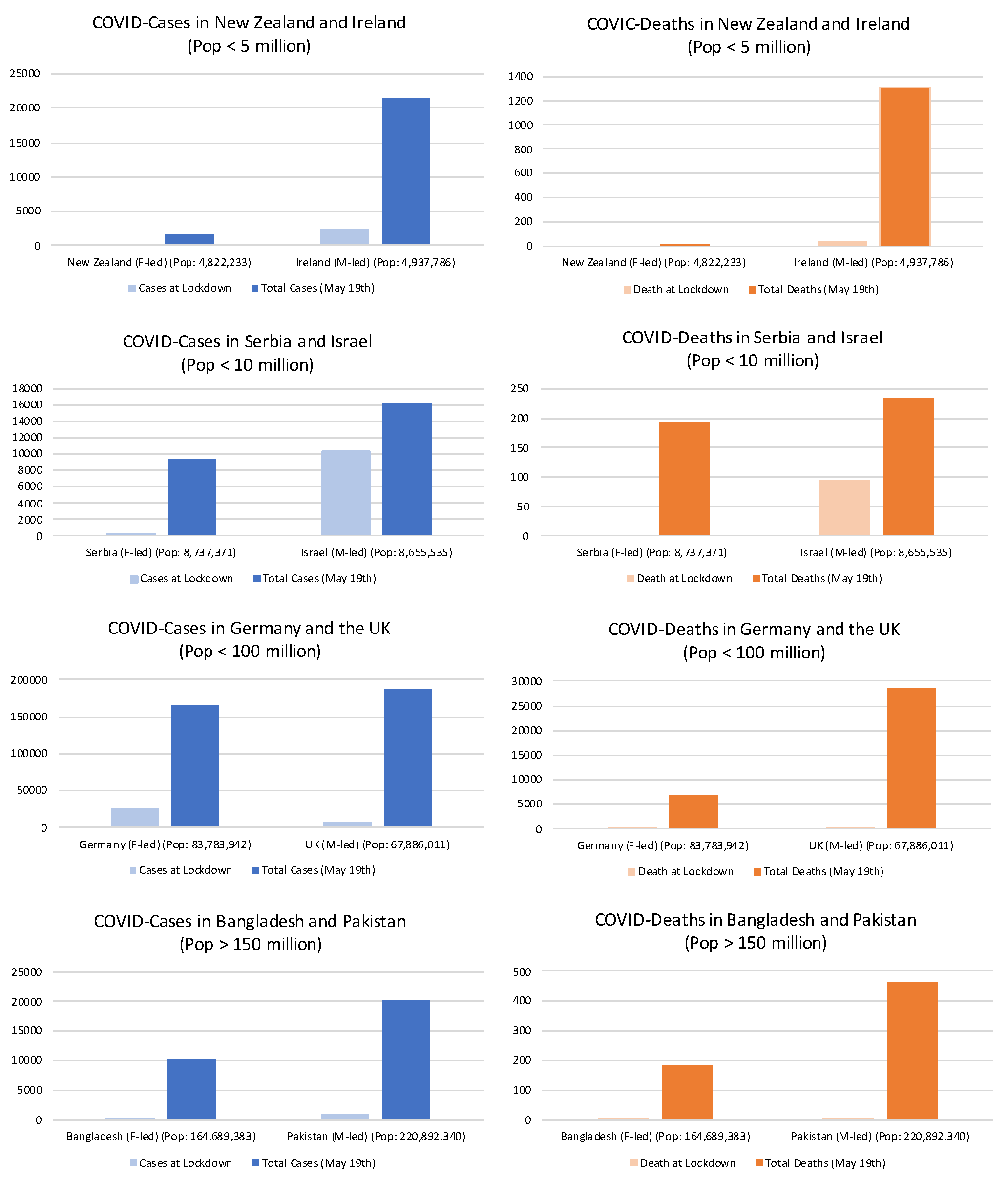 Isn’t it an Irony
Organizations with greater gender balance have been found to outperform male-dominated ones by almost 2% on average each year in non-crisis settings.  In Crisis as we see in world domain women leaders are exceling. 

Pandemic has shown that Women are better leaders in managing such a crisis – Apple to Apple comparison between men and women leaders.
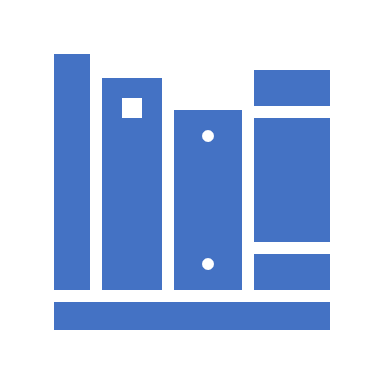 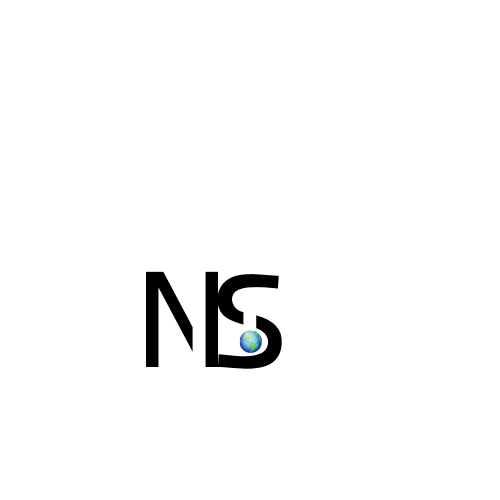 www.Naseha.world
[Speaker Notes: After consulting a variety of sources, you will need to narrow your topic.  For example, the topic of internet safety is huge, but you could narrow that topic to include internet safety in regards to social media apps that teenagers are using heavily.  A topic like that is more specific and will be relevant to your peers.  Some questions to think about to help you narrow your topic: 
What topics of the research interest me the most?
What topics of the research will interest my audience the most?
What topics will the audience find more engaging? Shocking? Inspiring?]
What is unique about Female Leadership.
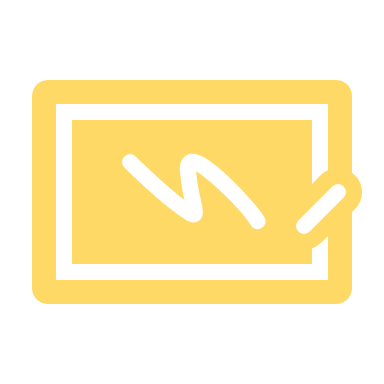 Gender differences in risk aversion
Women leaders tend to averse risk with regard to lives. They are prepared to higher risks with their economies. This is why they brought in lockdown early. 
Gender difference in leadership style
Women tended to adopt a more democratic and participative style. Evidence also suggests that good communications skills are important for women to be chosen as leaders and that this is one of the key attributes in managing a crisis
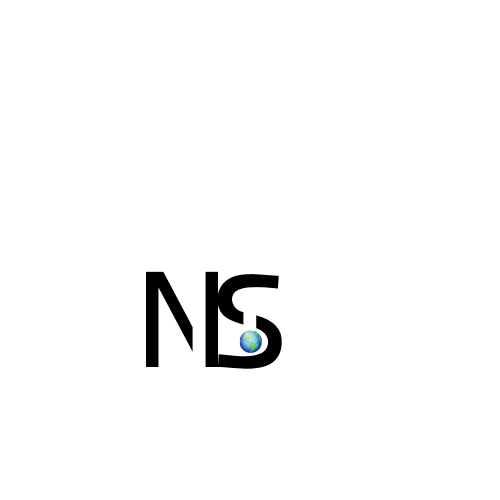 www.Naseha.world
[Speaker Notes: Now, that you have narrowed your topic, you will want to organize your research in a structure that works.  There are some common organizational patterns based on the kind of research you are doing.  

Organizational Structures: 
Cause and Effect- this kind of structure is great for explaining the causes and effects of a topic
Compare and Contrast- in this pattern you highlight the similarities and differences of the topic
Explain process- this structure is great for outlining a series of steps to follow; 
Definition- if you want to make sure your audience understands what something is using illustrations, meanings, clarifying misconceptions, you may want to use this structure
Classification- a common organizational structure is grouping like topics or facts from the research together.  For instance, in the internet safety about social media apps, you may organize the research where you look at each social media app one at a time]
Change Starts from Us
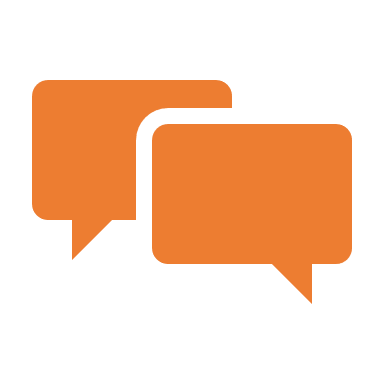 Begin from Home
Ensure to prioritize yourself and your work 
Talk & Express your needs
Create a List in your household  what needs to be done and how to divide this work.
Divide the work equally 
Take care of yourself
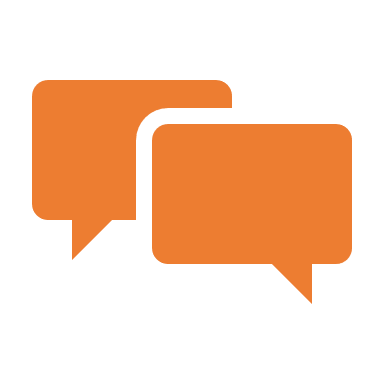 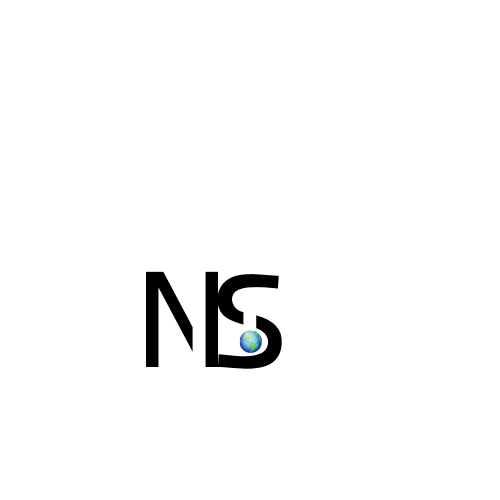 www.Naseha.world
[Speaker Notes: After you’ve done your research, it’s time to put your presentation together.  The first step in the process is to introduce the topic.  This is a great time to connect your topic to something that your audience can relate.  In other words, why should they listen to all the information you will be sharing in your research presentation?  What is in it for them?  You may also want to include a graphic or image to grab their attention.

Feel free to duplicate this slide by right-clicking on this slide in the slides pane to the left and select Duplicate Slide.

The next step in your presentation is to state your claim or topic clearly.  Your teacher may even call this your thesis.  As you state your thesis, you may find that this layout is not the best layout for your claim or topic.  You can change the layout by clicking the drop-down menu next to the Layout in the Slides menu section.  You can choose Two Content, Comparison, or Picture with Caption.  Note: A different layout might change the look of the icons on this page.

You will also want to state your facts.  You have done the research now share some of the interesting facts with your audience.  Facts do not have to be boring; you can communicate facts in a variety of ways by going to the Insert Tab.  In the Insert tab you can: 
Insert pictures from your computer or online.
Add a chart 
Create some SmartArt
Insert a variety of icons to help your facts come to life.  Note: You can change the color of the icons by selecting the icon and then click on the Format tab and then Graphics Fill.  From there, you will choose a color from the list or choose More Fill Colors to give you more options.

Since this research presentation is a result of your hard work and searching, you want to make sure you support the claims or points in your presentation with facts from your research findings.  Make sure you give the author proper credit for helping you share your ideas.  If one of your sources has a video that is relevant to your topic, you can add the video as added support.  Keep in mind the length of the video and the amount of time you have for your presentation.  For a 5 minute speech, the video should be no longer than 30 seconds.  

Questions to consider: 
How will you state the author of the source?
Will you need to cite the source on the slide?

What are some ways you can engage your audience so they feel like they are a part of the presentation?  Some ideas to consider is by taking a quick poll like: by a show of hands, how many of you think school uniforms are a way to cut down on bullying?  Another suggestion is to have them hold up a certain number of fingers to see if they agree or disagree.  Finally, you can share a story that the audience can relate to that makes them laugh.

After all the applause, your audience may have some questions.  Be prepared to answer some of their questions by making a list of questions you think they might ask. You may also want to share the presentation with them by providing the link to your presentation, if they want more information.]
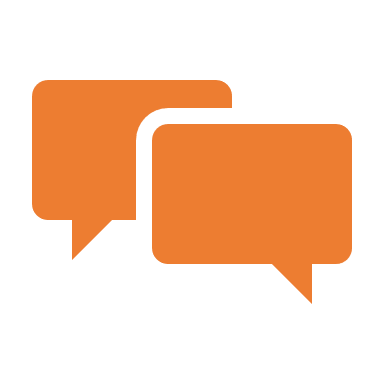 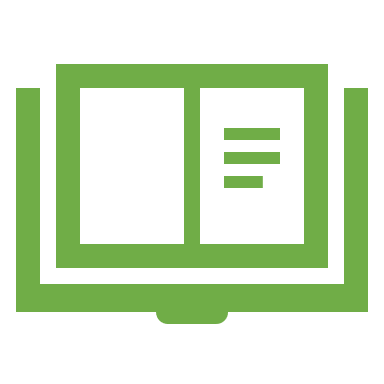 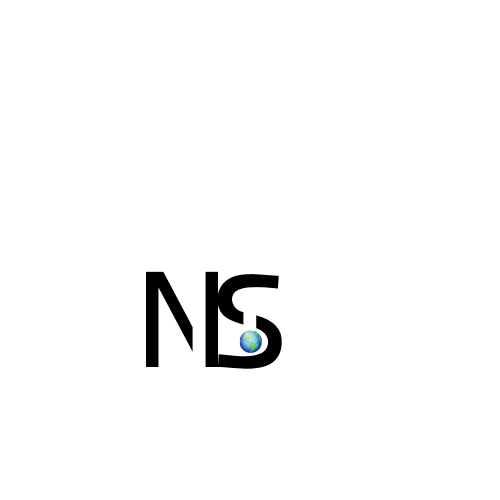 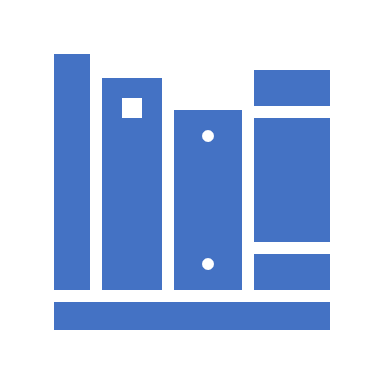 That’s All from Un-Apologetic Me – Naseha
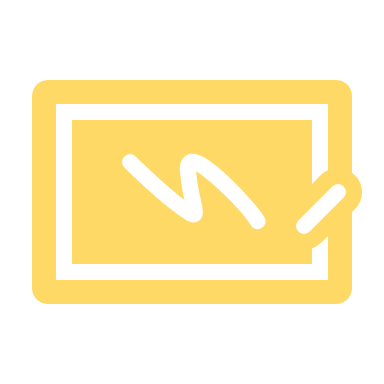 www.Naseha.world
[Speaker Notes: You can use this slide as your opening or closing slide.  Should you choose to use it as a closing, make sure you review the main points of your presentation.  One creative way to do that is by adding animations to the various graphics on a slide.  This slide has 4 different graphics, and, when you view the slideshow, you will see that you can click to reveal the next graphic.  Similarly, as you review the main topics in your presentation, you may want each point to show up when you are addressing that topic. 

Add animation to images and graphics: 
Select your image or graphic.
Click on the Animations tab.
Choose from the options.  The animation for this slide is “Split”.  The drop-down menu in the Animation section gives even more animations you can use.
If you have multiple graphics or images, you will see a number appear next to it that notes the order of the animations.

Note: You will want to choose the animations carefully.  You do not want to make your audience dizzy from your presentation.]